DMSC update
PRESENTED BY Thomas Holm Rod
2023-10-23
Agenda
2023-10-23
PRESENTATION TITLE/FOOTER
3
1
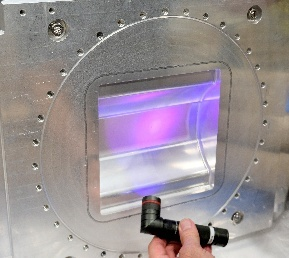 ESS Project
Courtesy: Andrew Kimber, ICB22
PRESENTATION TITLE/FOOTER
2023-10-23
5
Courtesy: Andrew Kimber, ICB22
2023-10-23
PRESENTATION TITLE/FOOTER
6
Presented at Instrument Collaboration Board last week
Courtesy: Rob Connatser, ICB22
2023-10-23
PRESENTATION TITLE/FOOTER
7
Progress
"Plug and Play" Integration of Sample Environment Equipment Successfully Demonstrated
First Neutron Detectors Arrive at ESS
2023-10-23
PRESENTATION TITLE/FOOTER
8
2
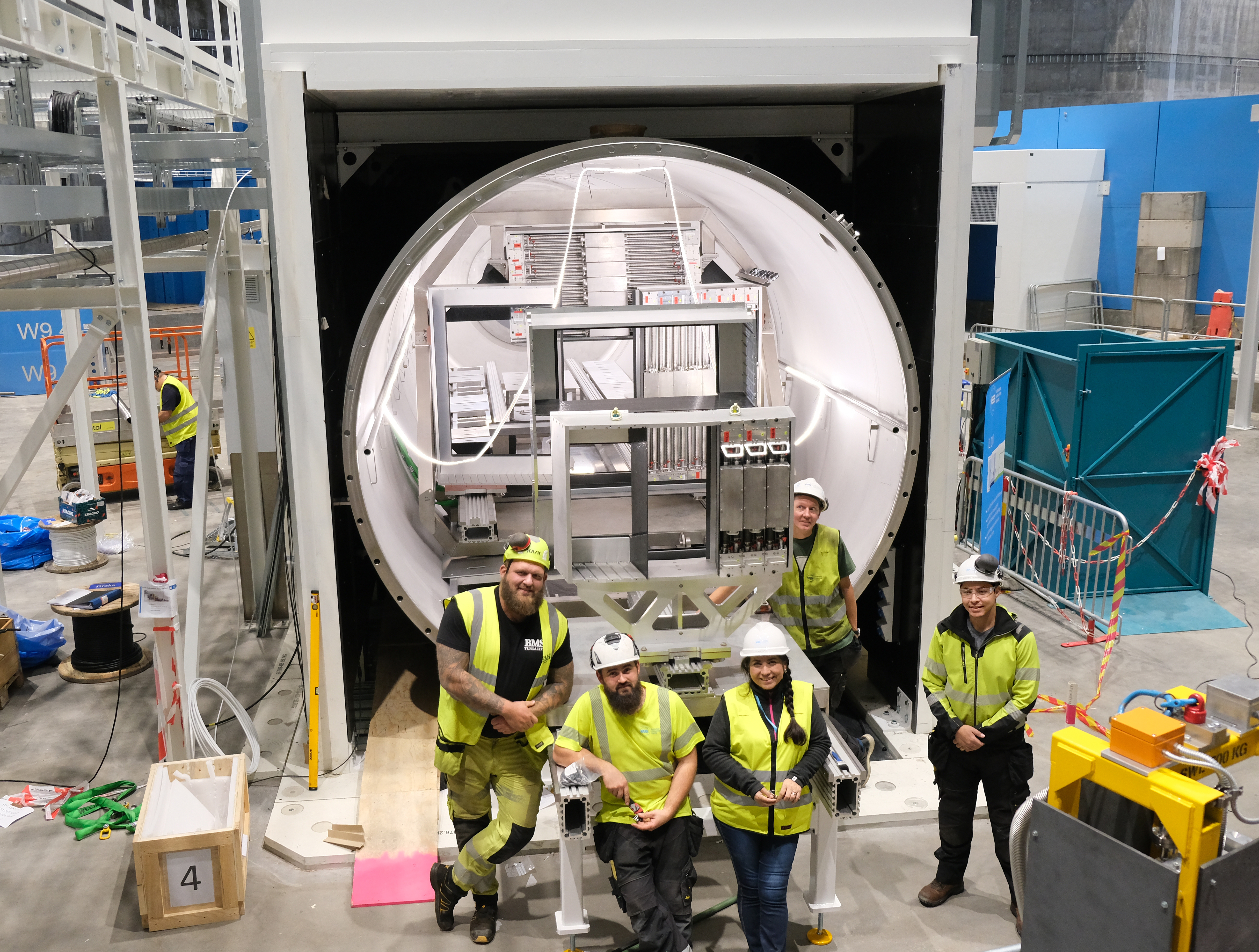 Science
Updated organigram
Strengthening Science Directorate
2023-10-23
PRESENTATION TITLE/FOOTER
10
Data policy
A never ending story
SAC endorsed the ESS Data Policy 1 year ago

We have since then clarified some paragraphs based on the feedback from SAC

The material is uploaded to the indico page 

It will not be the last update
Clarified questions related to Persistent Identifiers and citable Digital Object Identifiers:
Users can mint a DOI for a select set of data sets, which will generate a public and citeable webpage with links to the data sets

How to handle (retroactive) changes
It will be indicated which version of the Data Policy covers a specific data set

GDPR:
It is now specified that information uploaded by users should be GDPR compliant
2023-10-23
PRESENTATION TITLe/ FOOTER
11
3
DMSC
Relocation
Had to give way for a NATO and DK government supported initiative
Relocation
DMSC will move to DTU April 1, 2023
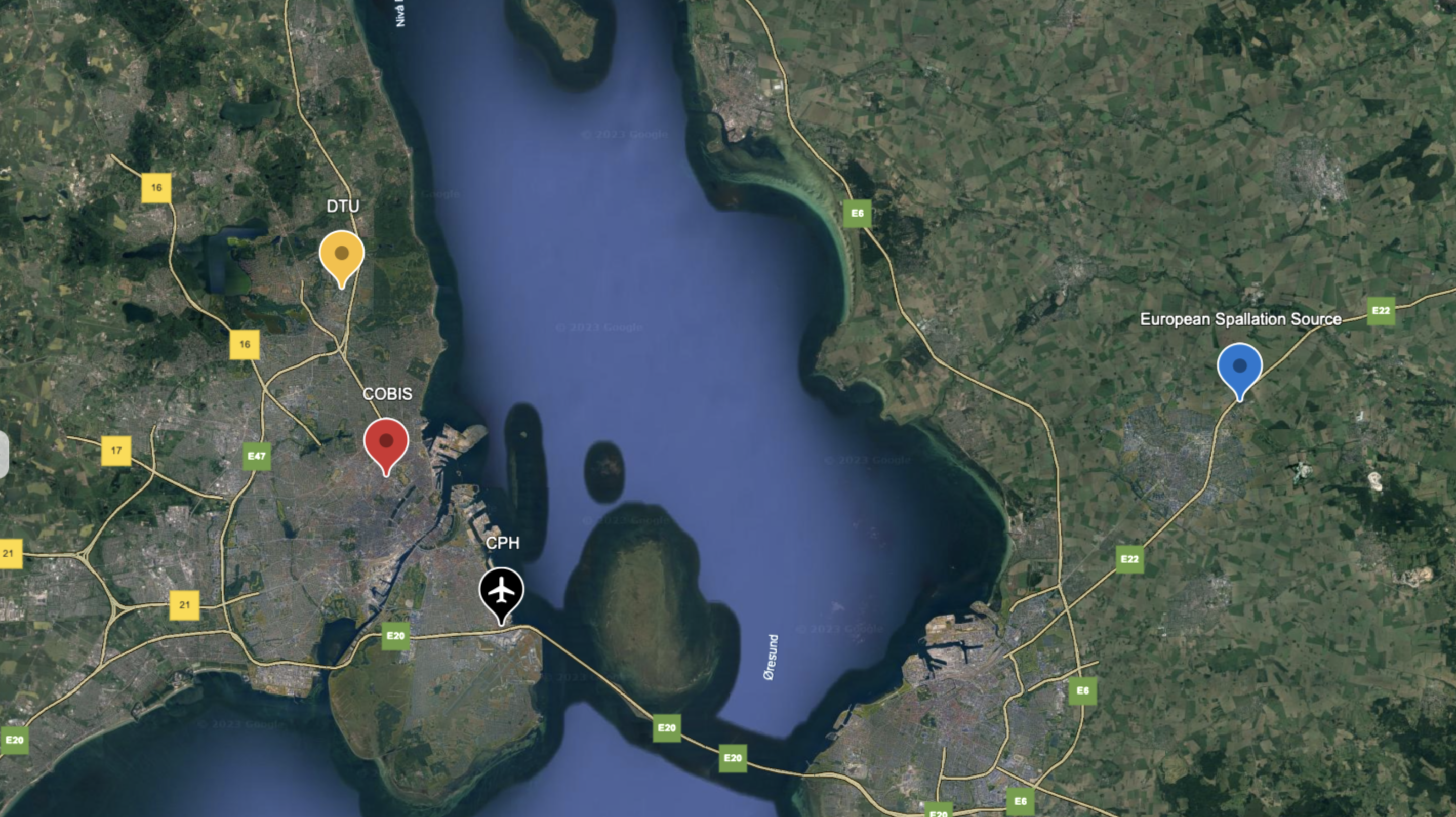 Future office location
Backup system
Current office location
Cph data centre (HPC)
Lund data centre
Support for users, instruments, & Science
2023-10-23
PRESENTATION TITLE/FOOTER
14
Staff changes since last STAP
Some resignations provoked by relocation
Staffing for Analysis and Instrument Data Scientists
Instrument Data Scientists (½ IDS instrument)
Data analysis core development
Ensure right expertise
Able to collaborate on all techniques
IDS for reflectometry and SANS contribute significantly to data analysis
Data analysis developers to support IDSes during Hot Commissioning
Conservative when using ESS budget
More visionary / researchy when using external funding
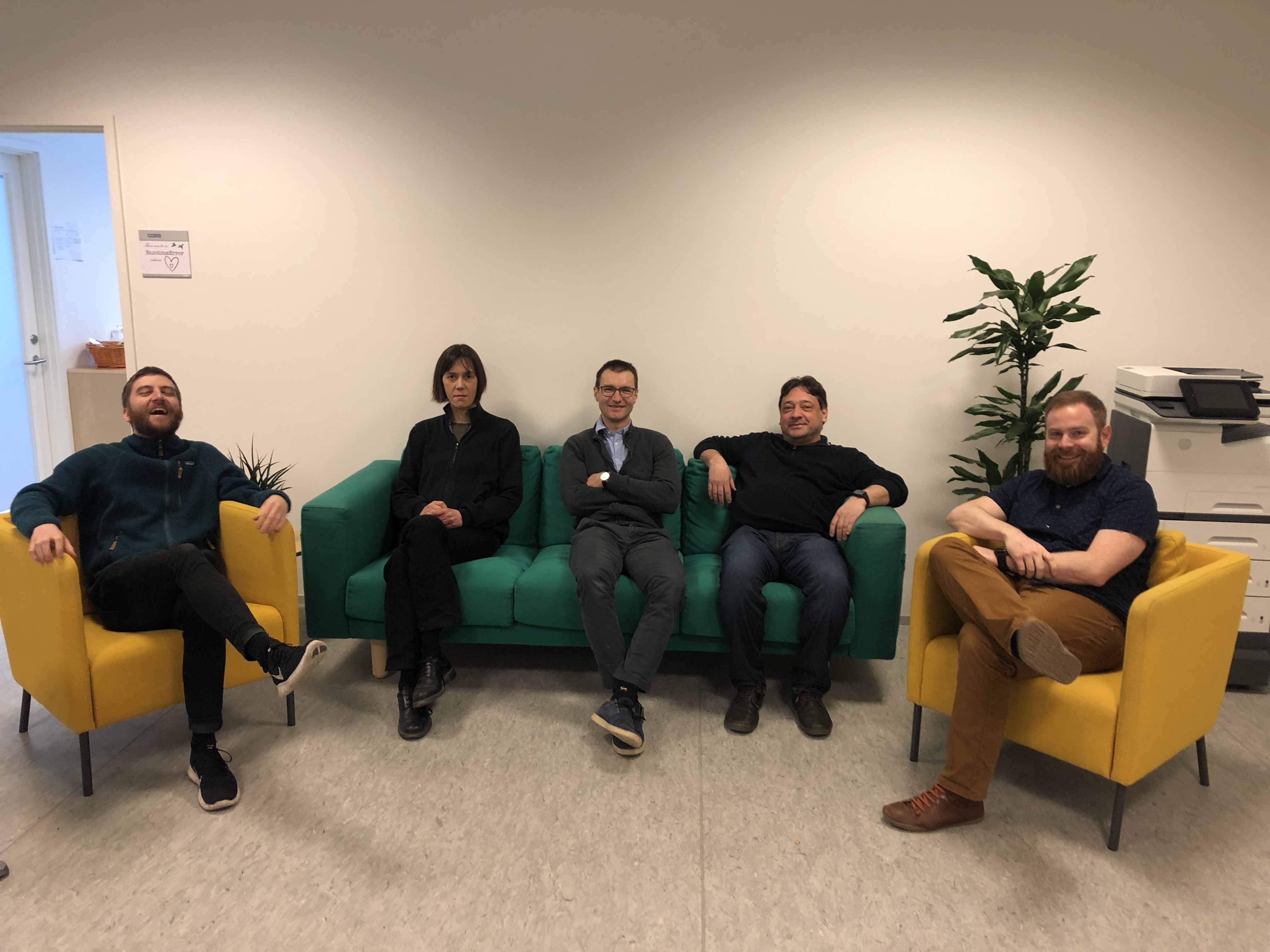 2023-10-23
PRESENTATION TITLE/FOOTER
16
Relocation challenges
Risks to staff retention and data centre
Staff retention

Relocating to DTU is a challenge for some staff and some have already resigned

It is hard to recruit new staff

Several mitigations:
To keep staff on board
To compensate for lost staff
Data centre location
Our data centre also needs to relocate, but can stay in its current location until Sept 2025. 
DTU cannot readily host it on their Lyngby  campus (3-5 years lead time), so looking into:
Relocating data centre to ESS-Lund
Relocating data centre to commercial partner
Relocating to DTU-Risø, which is inconveniently located
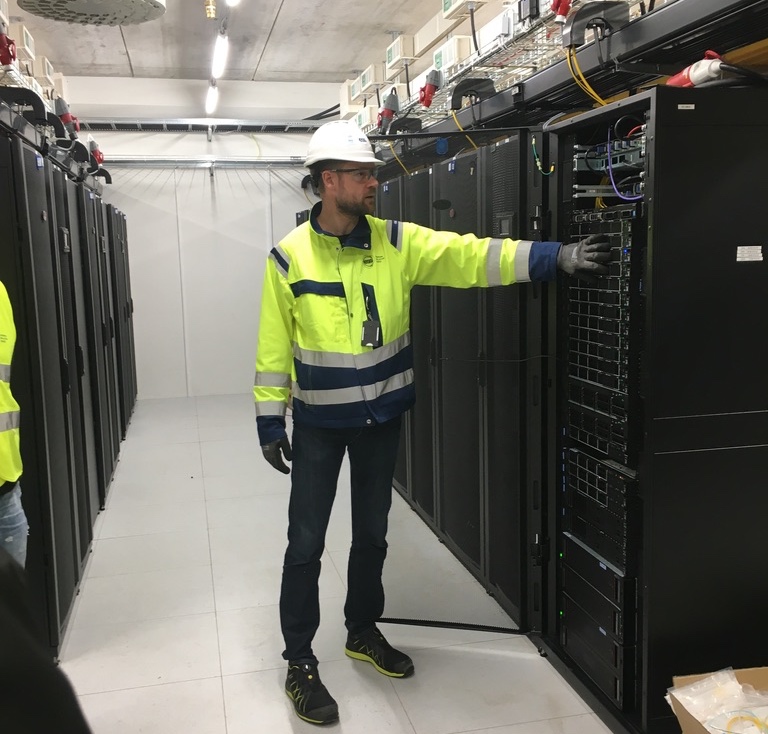 2023-10-23
PRESENTATION TITLE/FOOTER
17
Mitigating risks to staff retention
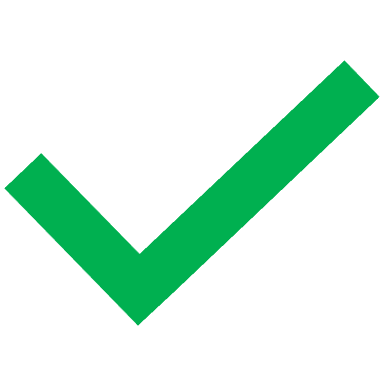 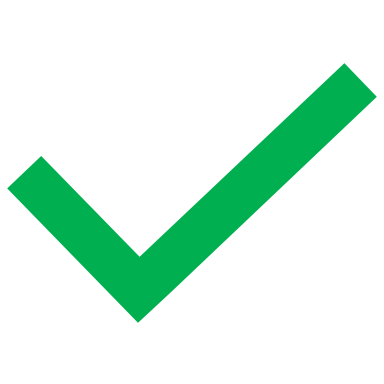 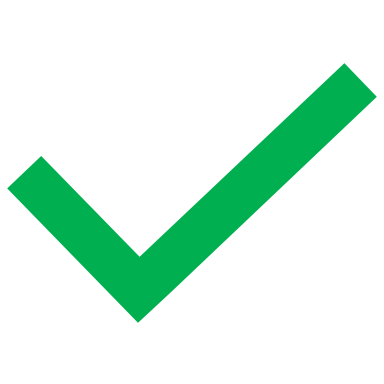 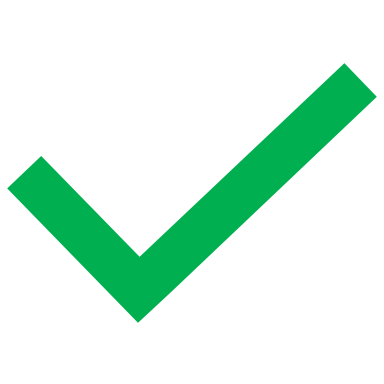 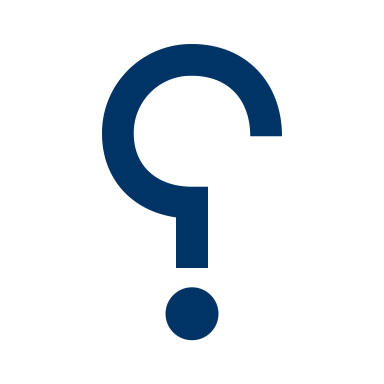 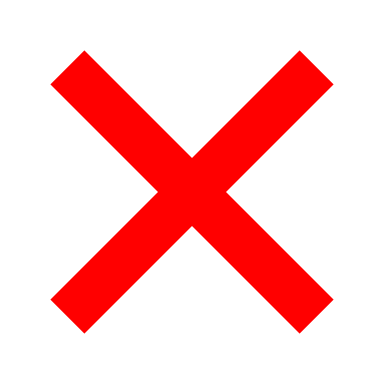 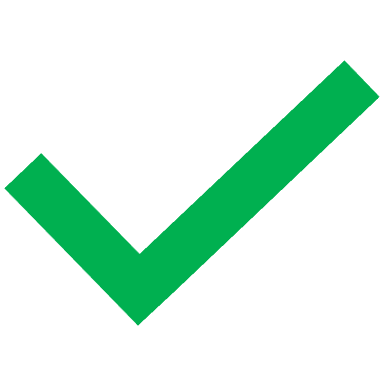 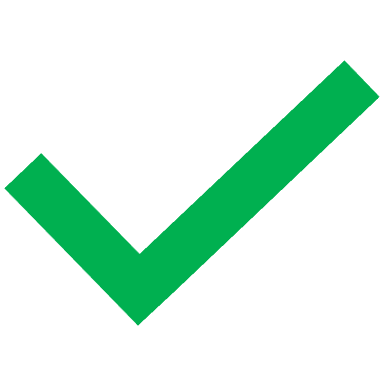 2023-10-23
PRESENTATION TITLE/FOOTER
18
Relocating Cph server room
Still need to decide on long-term solution
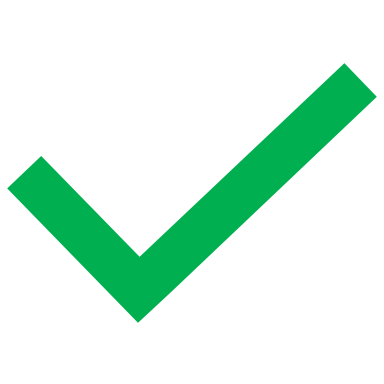 2023-10-23
PRESENTATION TITLE/FOOTER
19
Planning & Milestones
Managed to get more attention from project organization
Visit to DMSC
Workshop with planner – restructured IDS activities and milestones

 New NSS / Science milestones for Tranche 1 instruments
Need to work with Andrew J and planner to get DMSC milestones properly linked
TG5/SAR workshop with in kind partners in November
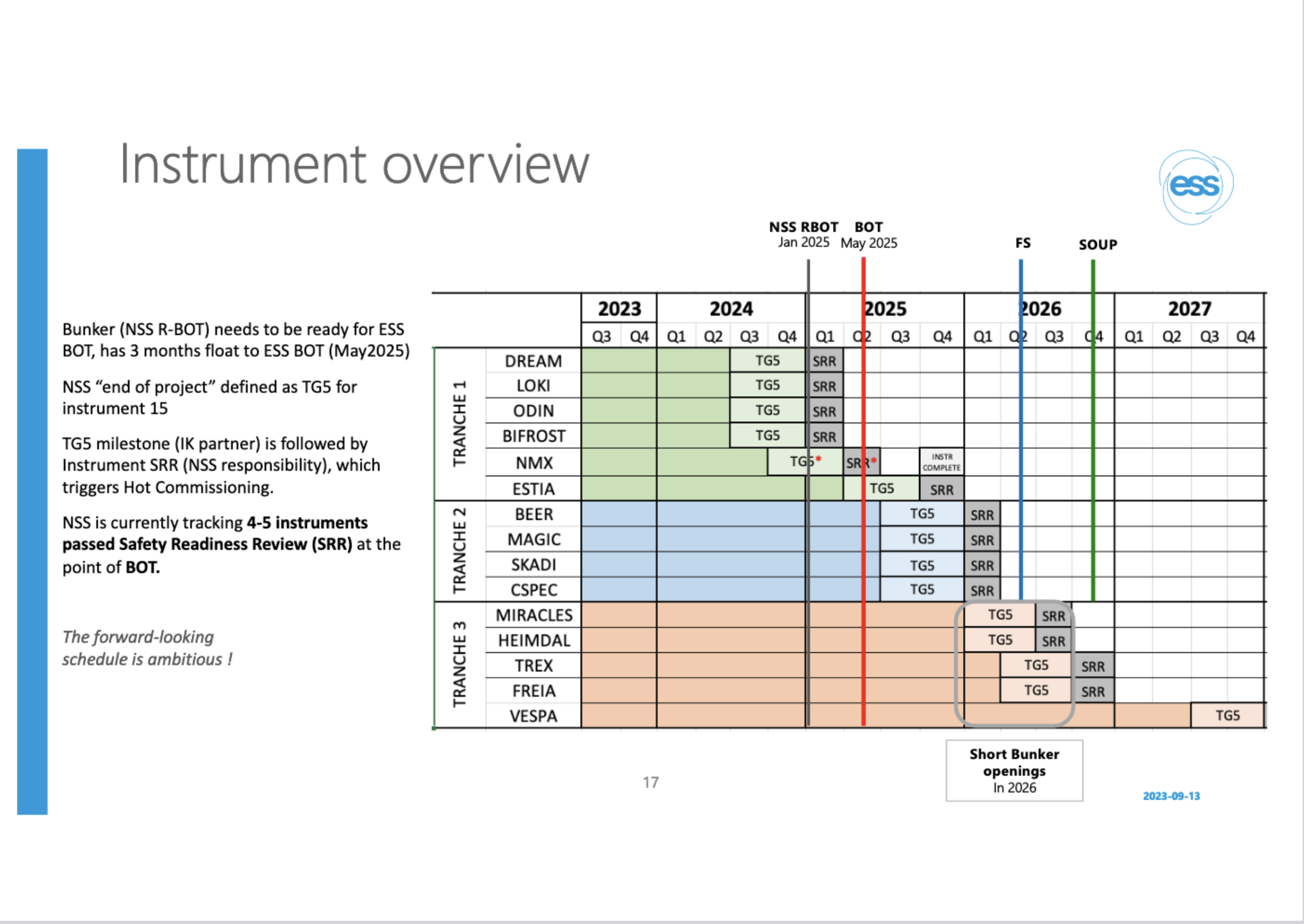 2023-10-23
PRESENTATION TITLE/FOOTER
20
Monthly reporting to upper management
September 2023 report
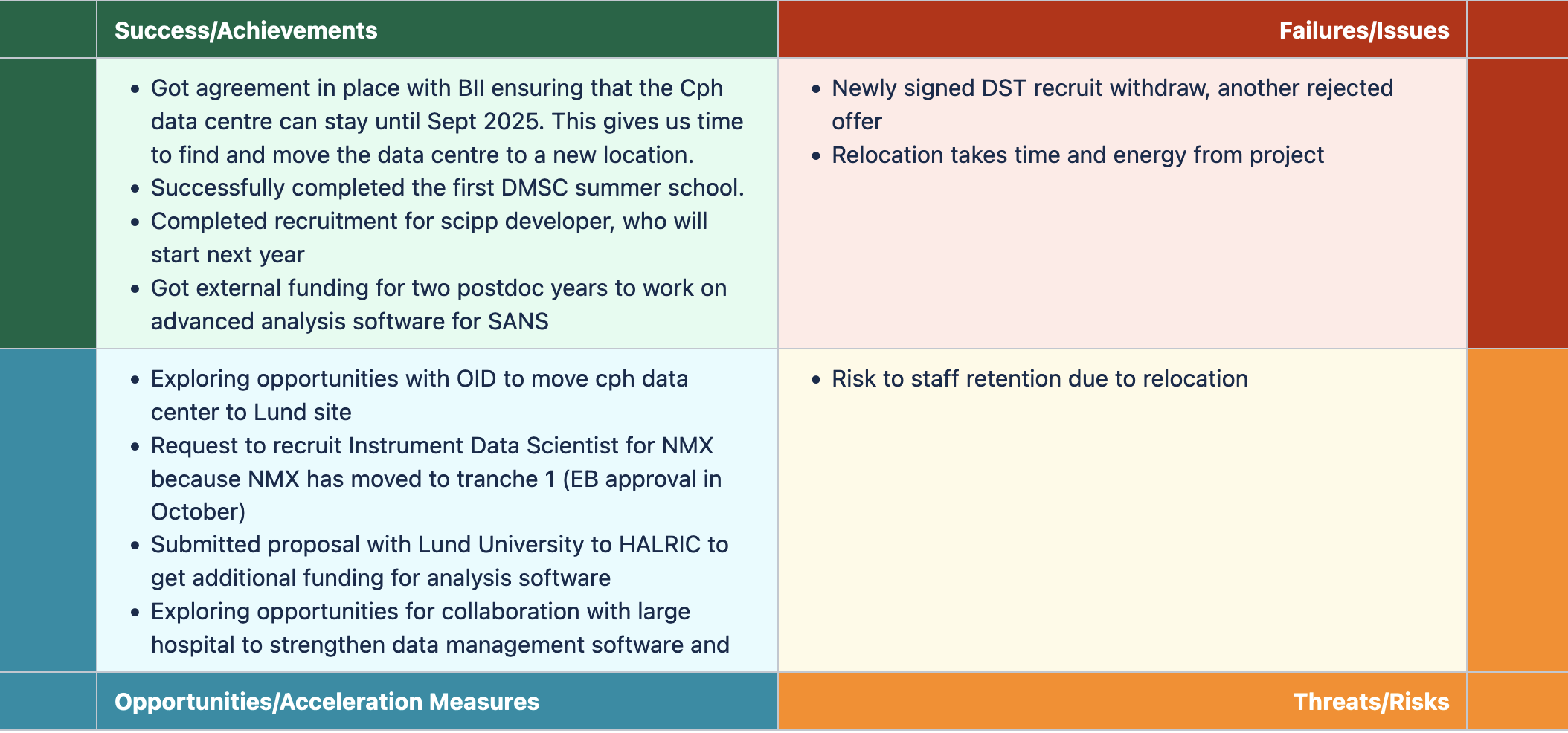 2023-10-23
PRESENTATION TITLE/FOOTER
21
Dashboard
Reflecting the IDSs perception of status
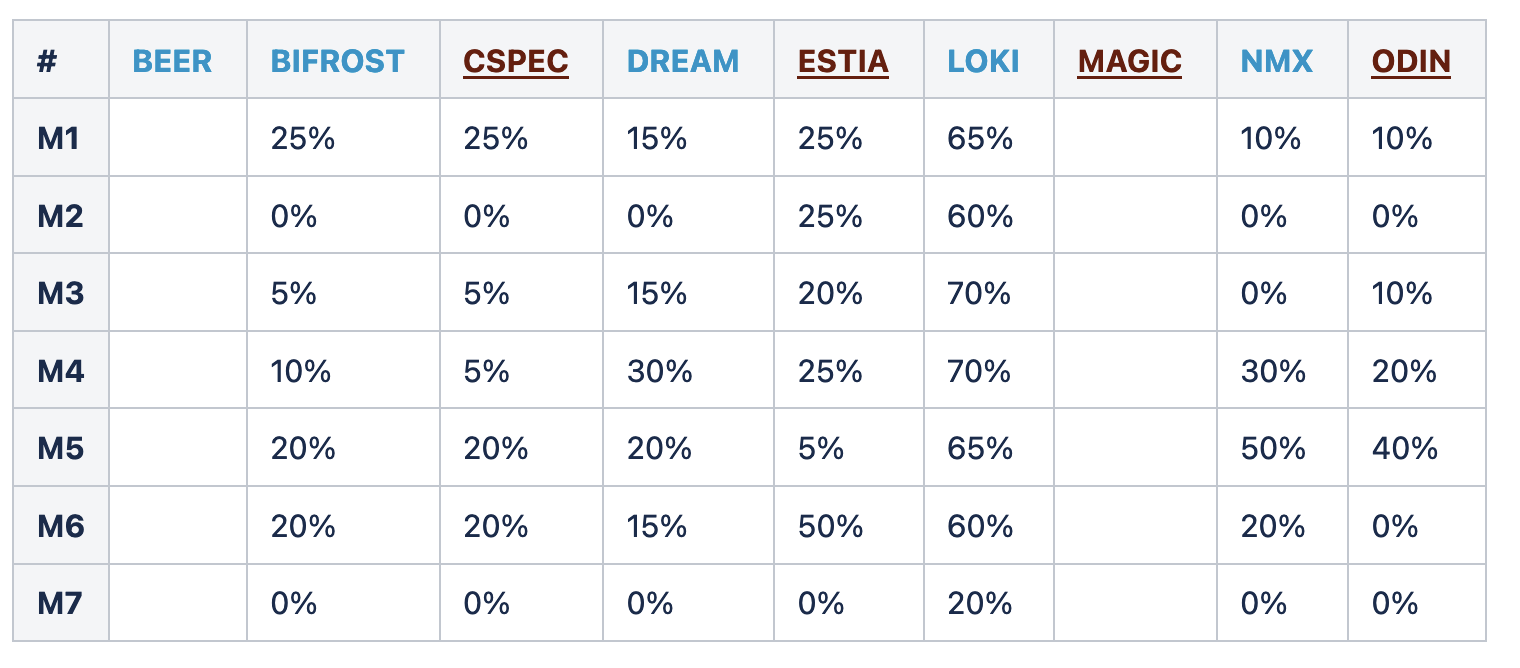 DAQ ready for HC
User Office Software ready for HC
FAIR Data Management Ready for HC
Data reduction ready for HC
DMSC / scientific software ready for 1st science
Data analysis ready for SOUP
User interface for data reduction ready for SOUP
There are progress
Some of the estimates are based on hand waiving arguments, 
some on level of completion for JIRA projects
2023-10-23
PRESENTATION TITLE/FOOTER
22
New (potential) collaborations
2023-10-23
PRESENTATION TITLE/FOOTER
23
Instrument Data Scientists
IDS for reflectometry resigned:
- 41 applications for replacement position
- shortlist of 8 candidates

Approval to recruit for NMX IDS 1 year earlier than planned

Proposal to have 15 IDSs in 2028. Hence, need to start recruiting now.
2023-10-23
PRESENTATION TITLE/FOOTER
24
Complementary activities in 2023
Keep track of research & dissemination activities
2023-10-23
PRESENTATION TITLE/FOOTER
25
DMSC Summer school
Training in ESS software suite and FAIR data
(Andrew’s McCluskey last task for ESS)
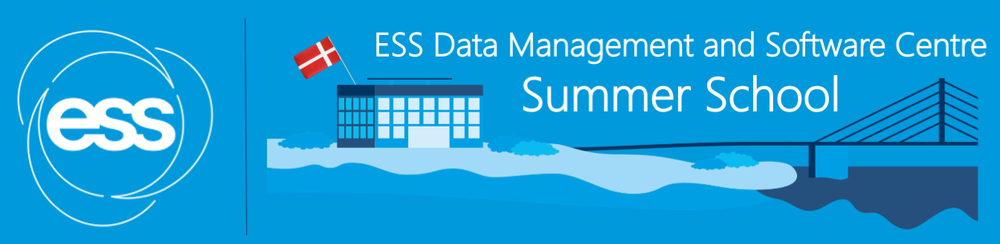 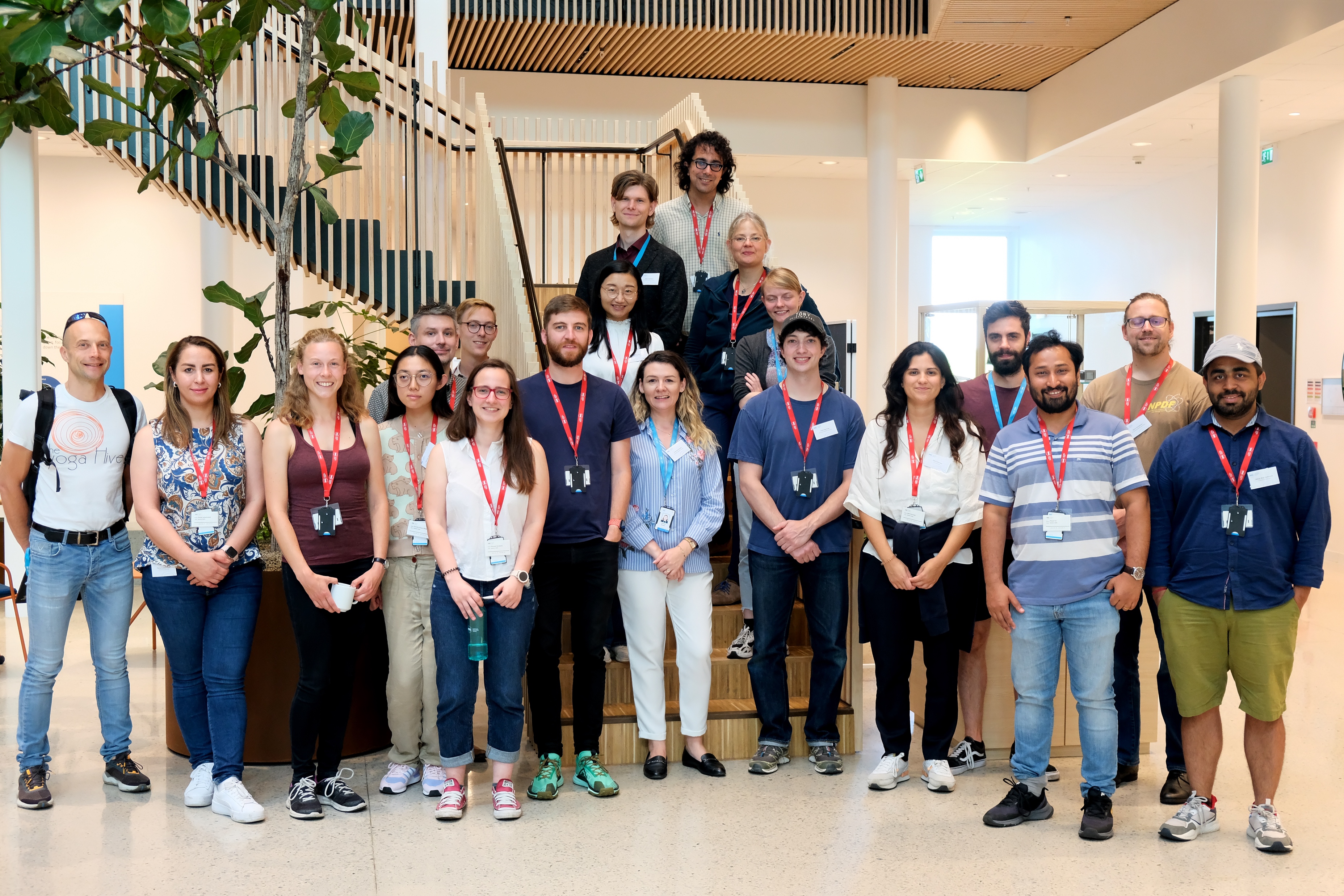 Following on from PaNOSC Summer school

Focusing on ESS software suite and FAIR data
1st school in Sep 2023

14 participants (over-subscribed)
2023-10-23
PRESENTATION TITLE/FOOTER
26
DMSC Summer school
Training in ESS software suite and FAIR data
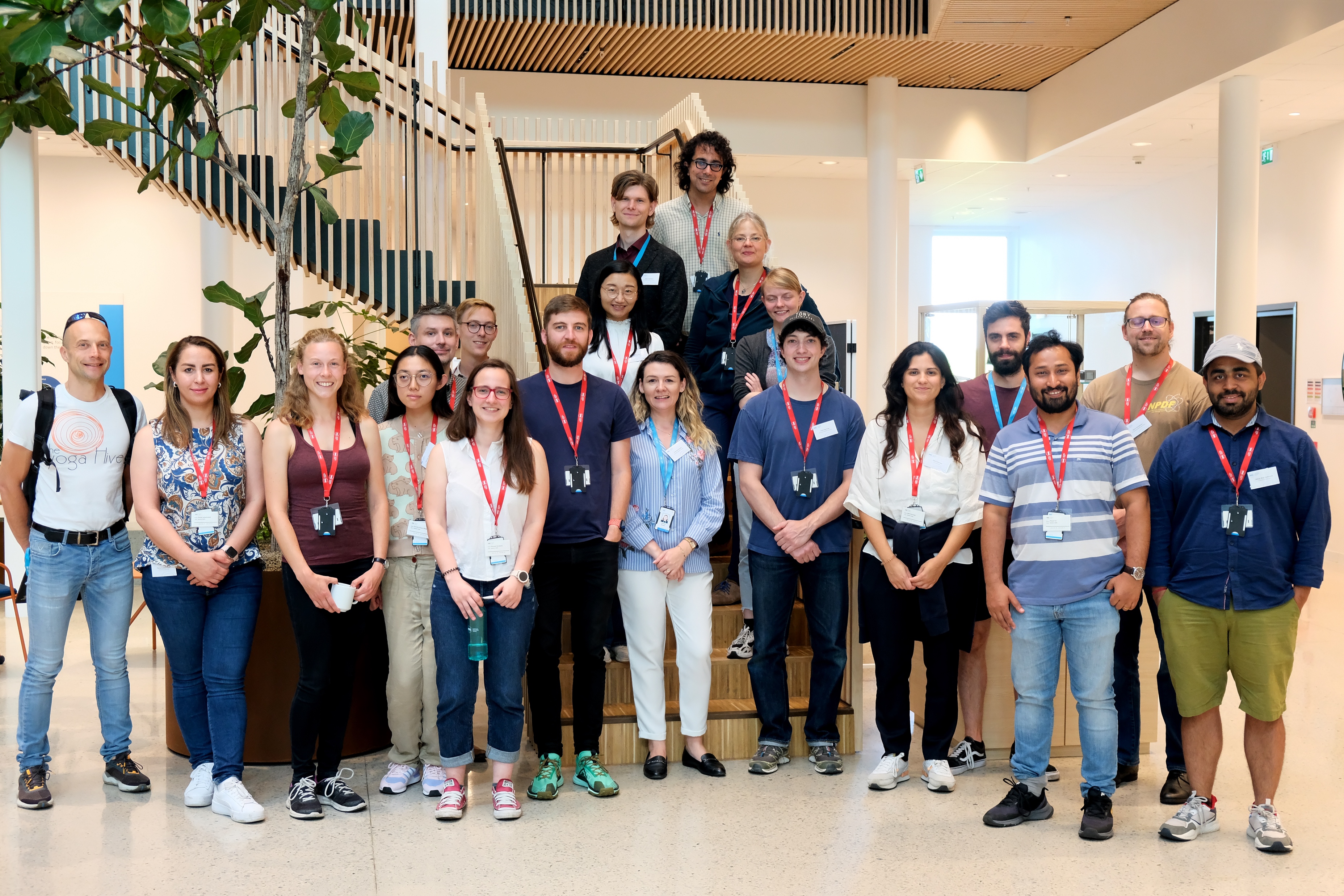 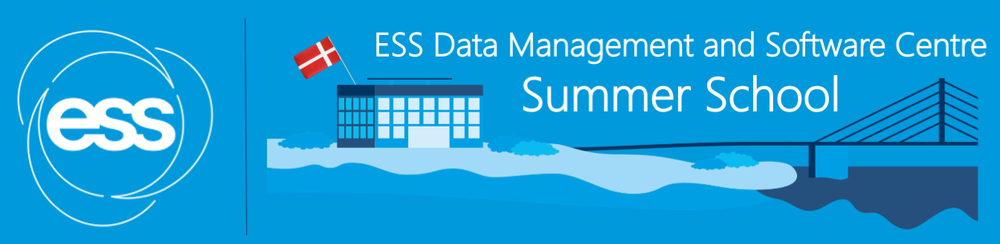 Working on report for Neutron News
Following on from PaNOSC Summer school

Focusing on ESS software suite and FAIR data
1st school in Sep 2023

14 participants (over-subscribed)
2023-10-23
PRESENTATION TITLE/FOOTER
27
Future
Status & Vision

 Vision and Status were written in a hurry to counteract picture being painted of the DMSC
take ownership of the DMSC
To date, the mission, role and remit of the DMSC has been very clear to the SAC, with its activities well aligned to ESS project deliverables. Furthermore, DMSC’s impressive performance has commonly been a highlight for the SAC. The updated mission and vision presented in SAC.30 put this into question, introducing some ambiguity around alignment to the objectives of the ESS. We thus recommend further work on the new document. 
 Need to be followed up by new Head of DMSC
STAP

 Discussion about pausing instrument STAPs

STAP’s role is to give advice, but it is also an important contact point to stakeholders
 DK community (Chair of DanScatt?)
 SE community?
 European University from outside UK and Scandinavia?
2023-10-23
PRESENTATION TITLE/FOOTER
28
Steady-state operations
Planning for 15 instruments and 2 MW in 2028
2023-10-23
PRESENTATION TITLE/FOOTER
29
Two closely related WBS Elements
For practical reasons we have kept the WBS names from 2016
Corresponding Group
Function
WBS Element
Data reduction and analysis
Data Reduction, Analysis, and Modelling Group
Developer teams (Research Software Engineers)
Instrument Data Scientists
Applications, require-ments, lighter develop-ment
Computational modelling, theory and simulations
2023-10-23
PRESENTATION TITLE/FOOTER
30
Summary
Good progress on many frontiers

  - both on project and complementary activities (e.g., research)

   … but there are also reasons for concerns
- High risk to staff retention
- Challenges with recruitment
- Relocation (incl. mitigations) consumes time and energy
and hence risk to project deliverables
2023-10-23
PRESENTATION TITLE/FOOTER
31
Finish presentation